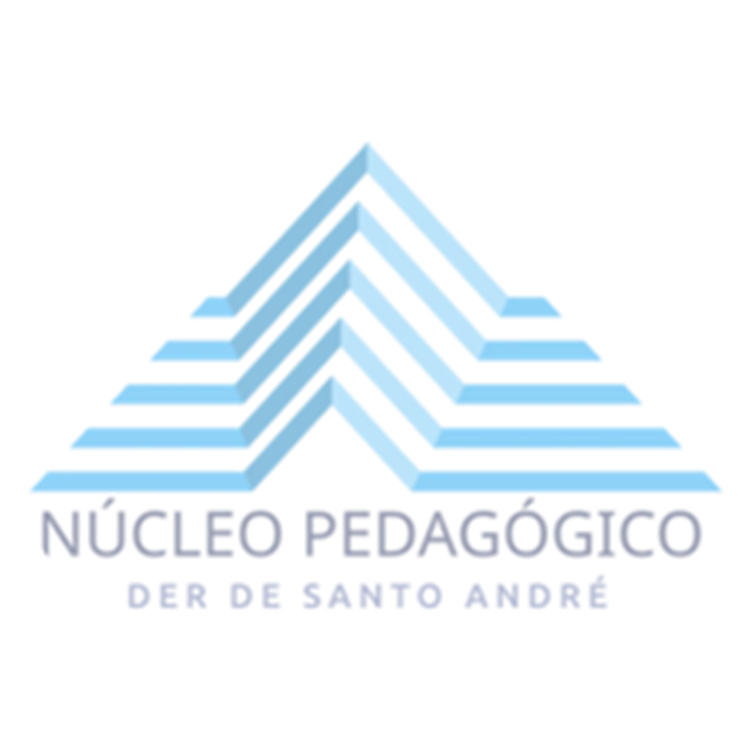 Documento orientador para recondução

   Atividades Curriculares Desportivas e Artísticas       		   Resolução SEDUC 115, de 05-11-2021 
                                    “ACDA”
Resolução SEDUC 115, de 05-11-2021- ACDA
Artigo 13 - Poderá haver recondução do Professor, para o ano letivo subsequente, quando sua atuação obtiver aprovação na avaliação de desempenho a ser realizada no último bimestre letivo de cada ano. 

§ 1º - A decisão pela recondução, de que trata o “caput” deste artigo, será registrada em ata de reunião do conselho de escola e justificada pela comprovação do cumprimento das atribuições do docente. 


§ 2º - As turmas de ACDA e/ou ACDA de Alto Rendimento Esportivo, que, ao final do ano letivo, estiverem funcionando com regularidade, e, sejam mantidas para o ano subsequente, cujos docentes não tenham sido reconduzidos, deverão ser oferecidas no processo anual de atribuição de classes e aulas aos docentes devidamente classificados.
[Speaker Notes: Fonte da citação:https://poseducacao.unisinos.br/blog/reforco-escolar#:~:text=refor%C3%A7o%20da%20aprendizagem-,Recupera%C3%A7%C3%A3o%3A%20retomada%20de%20conte%C3%BAdo%20e%2Fou%20habilidade,processo%20de%20ensino%20e%20aprendizagem.
Visualizada em 30/06/2023]
O que deve constar na ATA - ACDA
“Caberá ao Conselho de Escola, à luz dos indicadores descritos no relatório anual, registrar em ata da reunião a ser realizada antes do final do ano letivo, seu parecer sobre:” (Resolução SEDUC 115, de 05-11-2021 )

	
Manutenção, ou não, de cada turma de ACDA e/ou ACDA de Alto Rendimento Esportivo.

Modalidade : Ex: Futsal, Xadrez, Handebol...

Categoria : Pré-Mirim , Mirim e Infantil;

Sexo /Misto: Masculino e Feminino;

Quantidade de Aulas: 2 ou 3 aulas semanais / 5 ou 6 aulas semanais de alto rendimento; 


Obs.: A escola, que tiver mais de uma modalidade de ACDA, deve especificar na ATA todos os itens acima, contendo seus dados , por turma.
[Speaker Notes: Fonte da citação:https://poseducacao.unisinos.br/blog/reforco-escolar#:~:text=refor%C3%A7o%20da%20aprendizagem-,Recupera%C3%A7%C3%A3o%3A%20retomada%20de%20conte%C3%BAdo%20e%2Fou%20habilidade,processo%20de%20ensino%20e%20aprendizagem.
Visualizada em 30/06/2023]
Resolução SEDUC 115, de 05-11-2021- ACDA
Artigo 8º - As unidades escolares deverão realizar avaliações devidamente formalizadas em relatórios anuais circunstanciados, elaborados pelos professores das turmas e encaminhados à equipe gestora da unidade escolar;

 
Entregar no núcleo pedagógico até o dia 06/10/2023: 

ATA do conselho de escola;

Relatório Circunstanciado;

Relação de alunos por turma;

Dados para coleta de classe – ACDA;
Fernando Cruz Ramos
                                         Pec - Educação Física
[Speaker Notes: Fonte da citação:https://poseducacao.unisinos.br/blog/reforco-escolar#:~:text=refor%C3%A7o%20da%20aprendizagem-,Recupera%C3%A7%C3%A3o%3A%20retomada%20de%20conte%C3%BAdo%20e%2Fou%20habilidade,processo%20de%20ensino%20e%20aprendizagem.
Visualizada em 30/06/2023]